Before we get started
Steps to get started
Download the Counting Us App
Register (or use Forgot Password)
Log In 
Select “Choose Count”
Join the Count with Key: “ncbos2024”
Select your Region based on County
Click “Get Started”
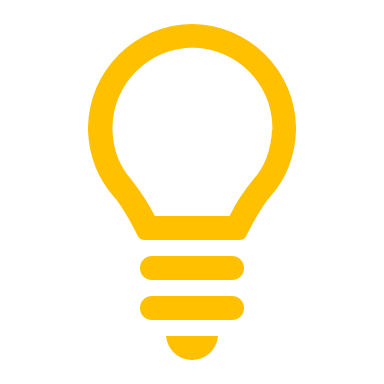 If you have used Counting Us before, you must still select Choose Count for this year!
[Speaker Notes: Ask folks to wait until the end to try to log into the App. It will be helpful to see the flow in it’s entirety!]
2024 Point-In-Time Trainingfor non-HMIS Agencies
We want to get to know you!
Sign in by checking your name (full names help us with follow-up)



Ask questions and share how many PIT Counts you’ve participated in
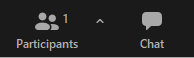 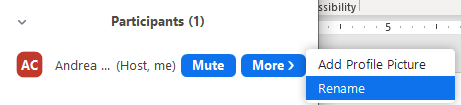 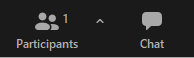 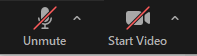 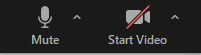 OR
Slides & resources will be available!
We’re covering brand new material today!

We'll post these slides and companion resources on the website.  https://www.ncceh.org/bos/pithic/  

This information will be good to share with your team, so everyone is starting from the same place.
Agenda
Introduction
Inside the Counting Us App
Frequently Asked Questions
Best Practices 
Timeline & Follow-up
Introducing the PIT/HIC
Point in Time and Housing Inventory Count
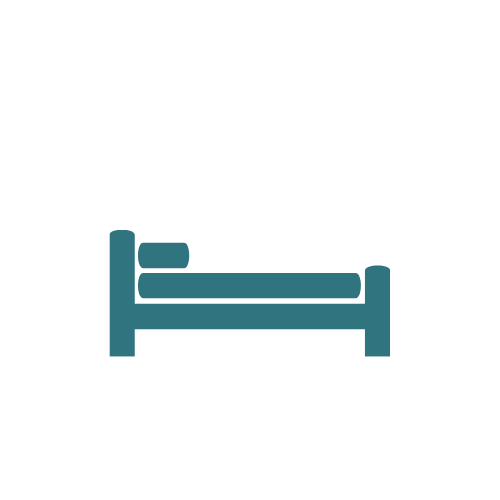 Point in Time and Housing Inventory Count
January 31, 2024
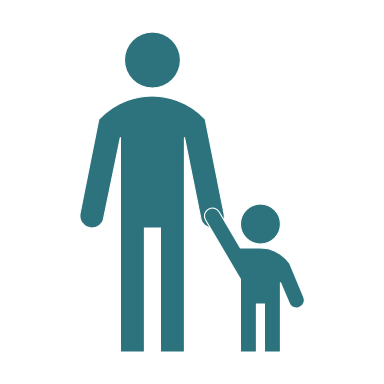 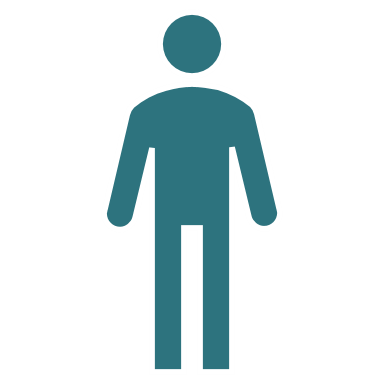 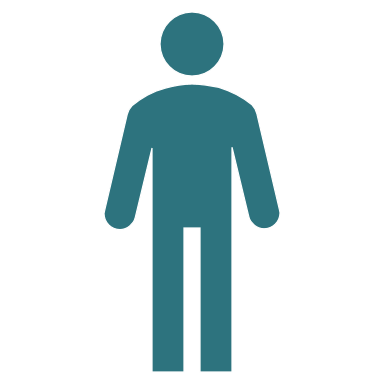 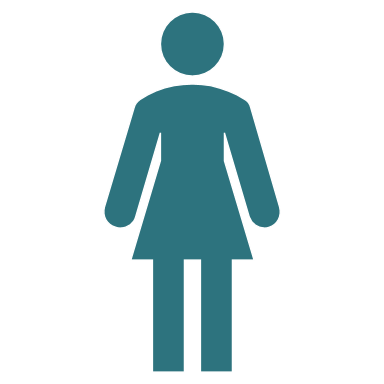 People
Beds and Units
How many people are experiencing homelessness?
How much capacity does our system have?
[Speaker Notes: What capacity do we have to provide temporary shelter in emergency shelters and transitional housing? 
What capacity do we have to provide housing in rapid rehousing, permanent supportive housing, and other permanent housing projects?]
Data Collection for Point-in-Time Count
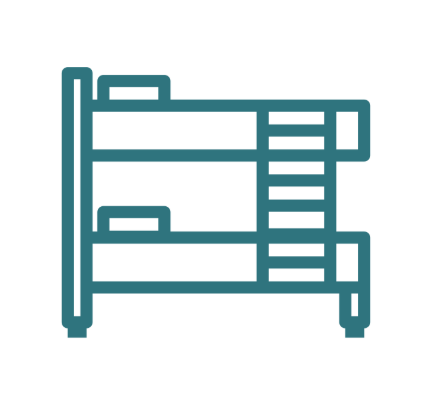 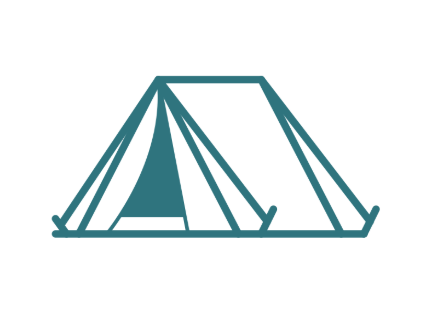 Data Collection for Housing Inventory Count
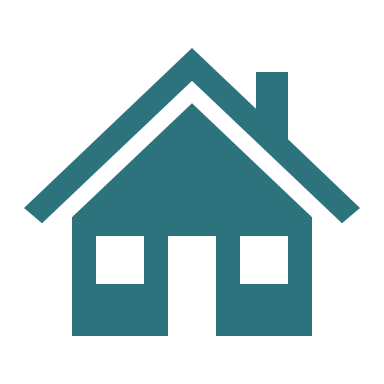 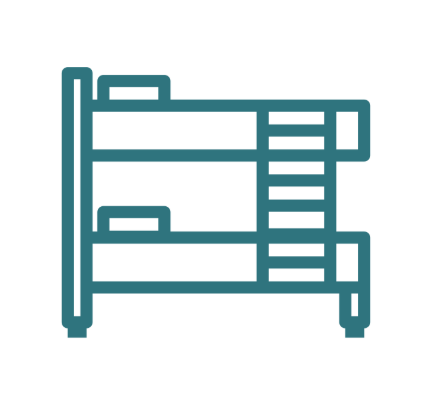 [Speaker Notes: Survey can be scheduled in January as we approach PIT night!HIC focuses on program details about capacity with number of beds/spots, rooms, federal funding sources, and dedicated beds for certain populations. This is also where we’ll ask you about the when beds are available – all year or only sometimes?]
Today’s Focus
…is the Sheltered Count for Emergency Shelters, Transitional Housing, Rapid Re-Housing, and Permanent Supportive Housing projects who do not participate in HMIS

Questions about Unsheltered and HMIS data collection? 
Unsheltered: Go to your Regional Unsheltered Access Coordinator or CE Lead for local information (listed for each region/county on ncceh.org/bos/pithic)
HMIS: Contact the Data Center at hmis@ncceh.org
Introducing the Counting Us App
Why Use the Counting Us App
Accurate 
Logical
Easy 
Fast
Secure
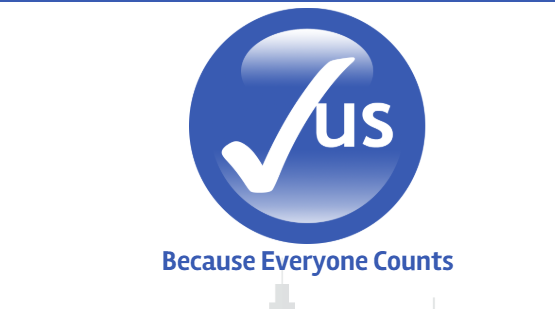 [Speaker Notes: Accurate 
Helps make sure everyone’s experience is counted by age, race, ethnicity, gender, county, disability
Geography and demographics can be cross-tabulated
Helps de-duplicate folks
Logical question layout
Only applicable questions
Kids aren’t asked if they’re Veterans
You don’t have to know the chronic homeless definition, automatic
Connect household members together
Easy 
Works on phones, tablets, and computers connected to internet
Simple login, simple to reset passwords
Save results and submit later for bad cell coverage areas
Fast
Sends in real-time
Reduces delay of both paper forms and back and forth questions
Secure
All data transmitted to and from the command center is protected using RSA 2048-bit encryption 
Access to the data is limited to CoC staff
Encryption is “Advanced Encryption Standard AES-256”]
Additional Security Procedures for VSPs
Project Location: 
A location is required (at least accurate for the County)
If there are concerns, we can pre-load a nearby location of your choosing
Option, use the address of your county’s DSS
Chat here or write your NCCEH contact to let us know
Client Names:
Initials are needed
Partial/Full names are encouraged to support de-duplication
[Speaker Notes: Victim Service Providers (VSPs) are defined by HUD as a private nonprofit organization whose primary mission is to provide direct services to survivors and victims of domestic violence, dating violence, sexual assault, stalking, or human trafficking. VSPs do not participate in HMIS due to a federal VAWA Act prohibition.]
A look inside the App
Steps to get started
Download the App
Register (or use Forgot Password)
Log In 
Select “Choose Count”
Join the Count with Key: “ncbos2024”
Select your Region based on County
Click “Get Started”
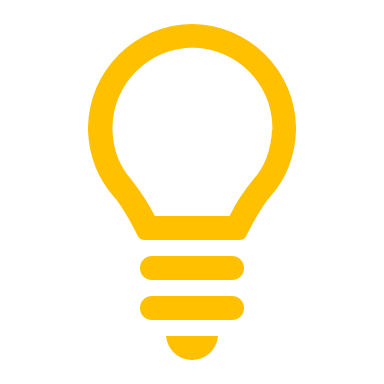 If you have used Counting Us before, you must still select Choose Count!
[Speaker Notes: Ask folks to wait until the end to try to log into the App. It will be helpful to see the flow in it’s entirety!]
Use the Sheltered Survey to make sure your clients count!
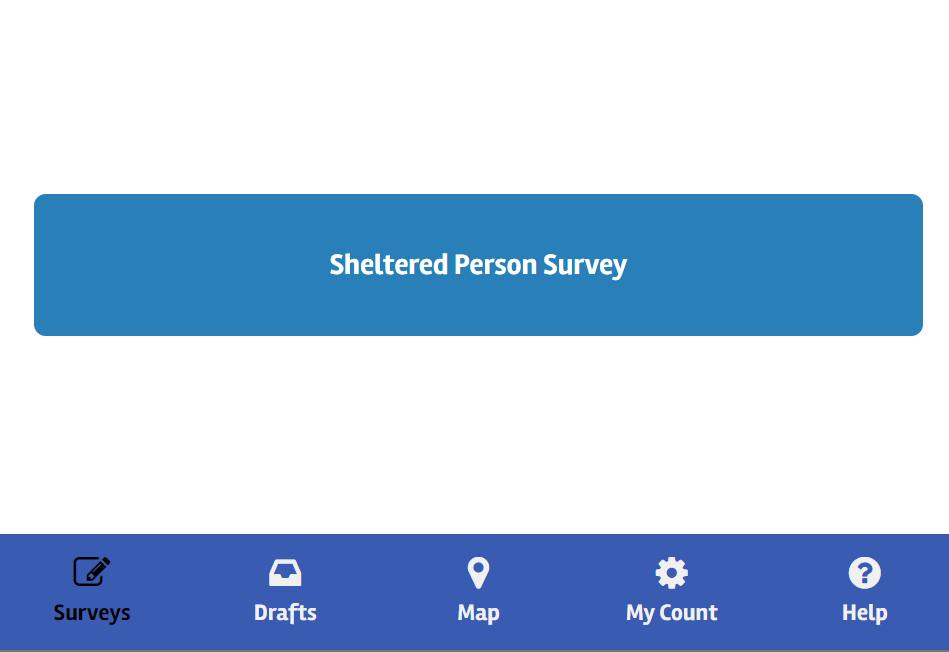 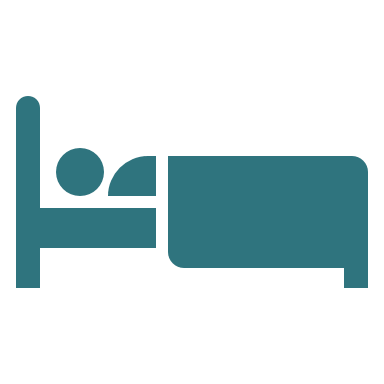 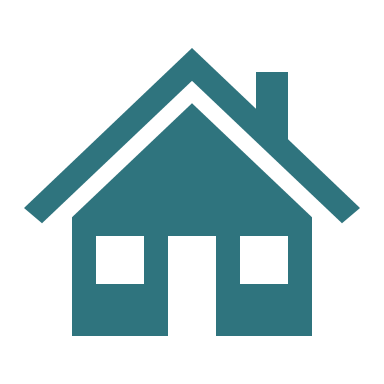 [Speaker Notes: Everyone who is submitting data through the app will use the “Sheltered Survey”]
Demo
Let’s dive in
[Speaker Notes: Then a anew last reminders]
Add your location
Add the location of this conversation
Use your device’s location OR
Use an address or intersection
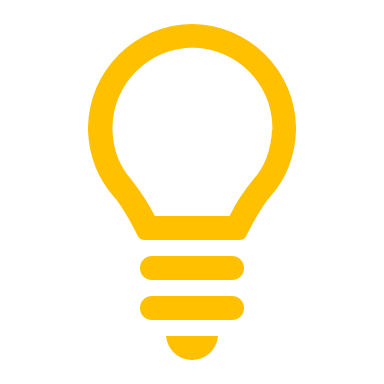 For facility-based shelters, an address can be saved by your NCCEH contact so you can skip this step!
“Have you already been interviewed today for the point in Time Count?”
This question has been removed!
In past years, there has been a survey question for clients to see if they have answered the PIT this year 
It was sometimes hard to know if the right answer was Yes or No
So, it’s been removed!
Sub-population
The next few questions relate to Disabling Conditions
Self-reported by clients
No documentation needed
Please ask the follow-up questions
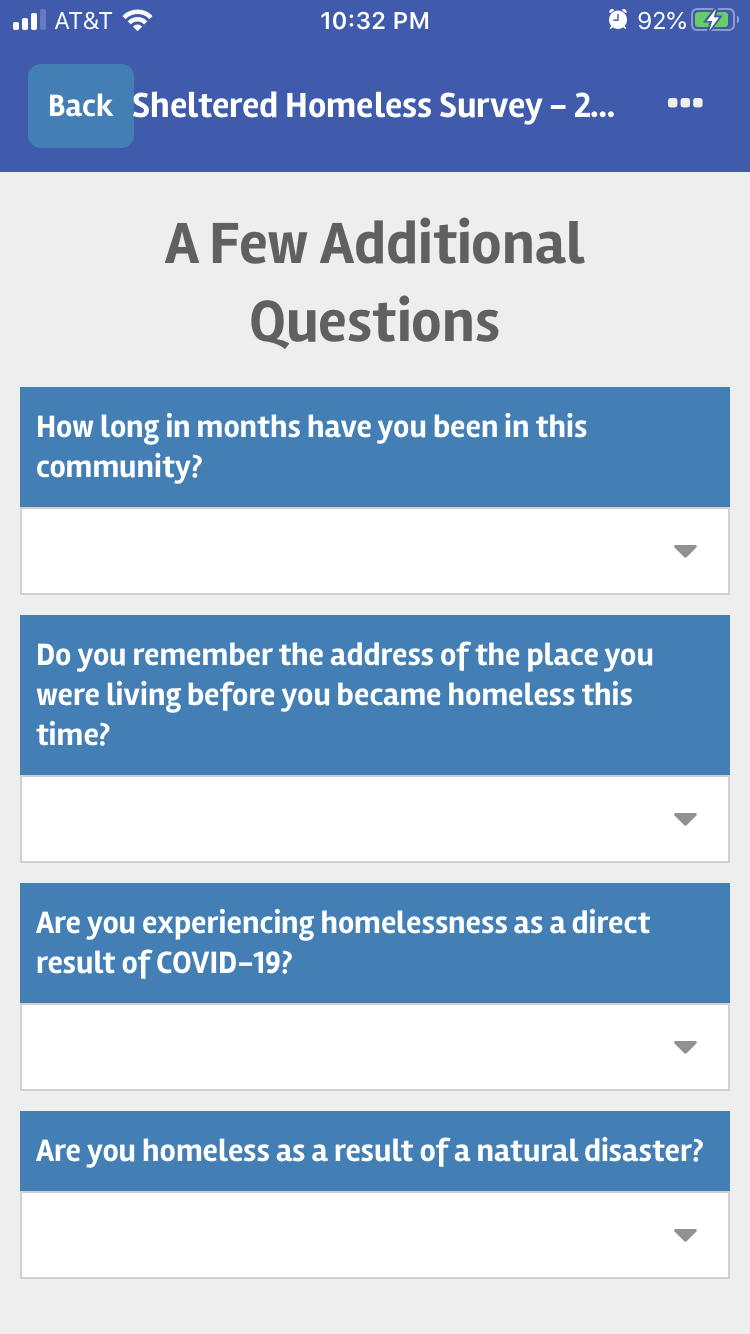 Optional
You can skip these
Submitting the survey
Submissions are per person
If you are out of cell-service or don’t have data, use Save Draft
Review drafts from the home page
Open the draft and submit it individually
Make sure you remember to submit all your drafts by February 7th
Notes are only read by NCCEH staff and cannot connect people to services
Now let’s see the screen for a household
Start with the correct Survey Activity
Select Sheltered
Select Household and the number of total clients in the family (however they present!)
Individual surveys cannot be reconnected later
[Speaker Notes: Step back and remind folks that this is the a critical decision when using the app.]
Best Practices
Conduct client interviews with App questions
Promotes consistency across the whole region and country
App includes different questions than intake 
Information may have changed since your intake

Conduct night of or morning after PIT night
Easier to know who to count
Avoids double counting
Plan a designated time – perhaps integrate into existing scheduling 
Survey individuals in private spaces whenever possible
Answering the PIT survey is not required to receive services
Tips for Good Etiquette During PIT:
General tips:
Explain the purpose of the annual one-night homeless census of people experiencing homelessness.
Use open-ended questions when asking demographic questions: 
“What is your gender?” or 
“What is your race?” or even add, 
“of these options…"
It’s ok to refuse questions! It’s up to us to ask them.
Remember you are asking for someone’s time. Thank folks for their help. 
Offering socks, hygiene products, or gift cards may help incentivize participation.
[Speaker Notes: General tips apply to all PIT volunteers

All of the listed questions must be asked of all persons being surveyed and it is completely voluntary whether persons respond to questions. We have limited the survey to just the question we really need for reporting to the community and HUD.]
Frequently Asked Questions
Learn from the experts!
Confirm if the survey is for an Individual or Multiple Member Household before beginning
Demographics (race, gender) are check all-that-apply questions
Confirm your project’s address with your BoS Contact ahead of time to avoid typing in the address
Ask the disability questions – this helps identify folks experiencing chronic homelessness
In past years, there’s been a pre-screen question “Has someone asked you about the point in time”. That has been removed!
Next Steps to a non-HMIS Sheltered PIT/HIC
Key to success: Schedule your follow-up ahead of PIT!
[Speaker Notes: Let your contact know if you have questions about the App ahead of time, let your contact know when all surveys are done, and completing your HIC survey for program information close to Jan 31st  will help all!]
Upcoming events to help you prepare!
Friday, January 6th
Small-group, real-time app practice sessions
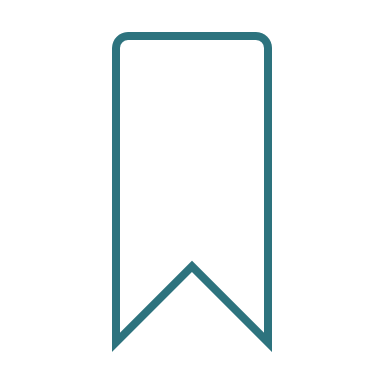 Wednesday, January 11thThis training is VSP (Victim Service Provider) specifically
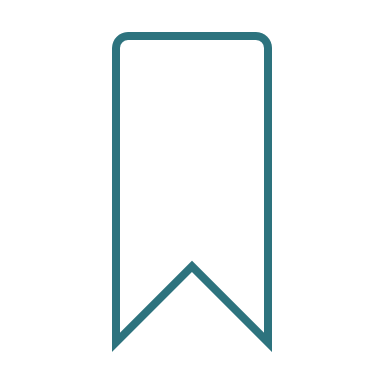 Friday, January 13th
Small-group, real-time app practice sessions
[Speaker Notes: Make sure to check which link you’re using – different in the afternoon and morning sessions.January 11th also has 9:30 -10 sign in support]
Now you try!
Help us test the App!
Login now to practice!
Please submit at least 1 individual or household surveys 
Try out different fake clients
Make sure your projects are accurate! 
Test mode will be active until Jan 24th 

Send questions and feedback at bos@ncceh.org
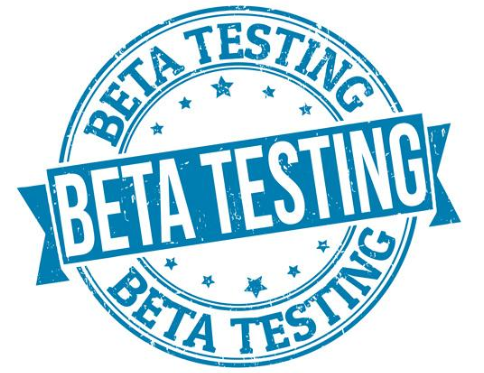 [Speaker Notes: Currently, the sheltered count isn’t ready for testing but we’ll be building that out for testing soon! We’d love to have non-HMIS participating agencies use the app to collect information from clients this year. 

Once you’ve logged in, select your Region!]
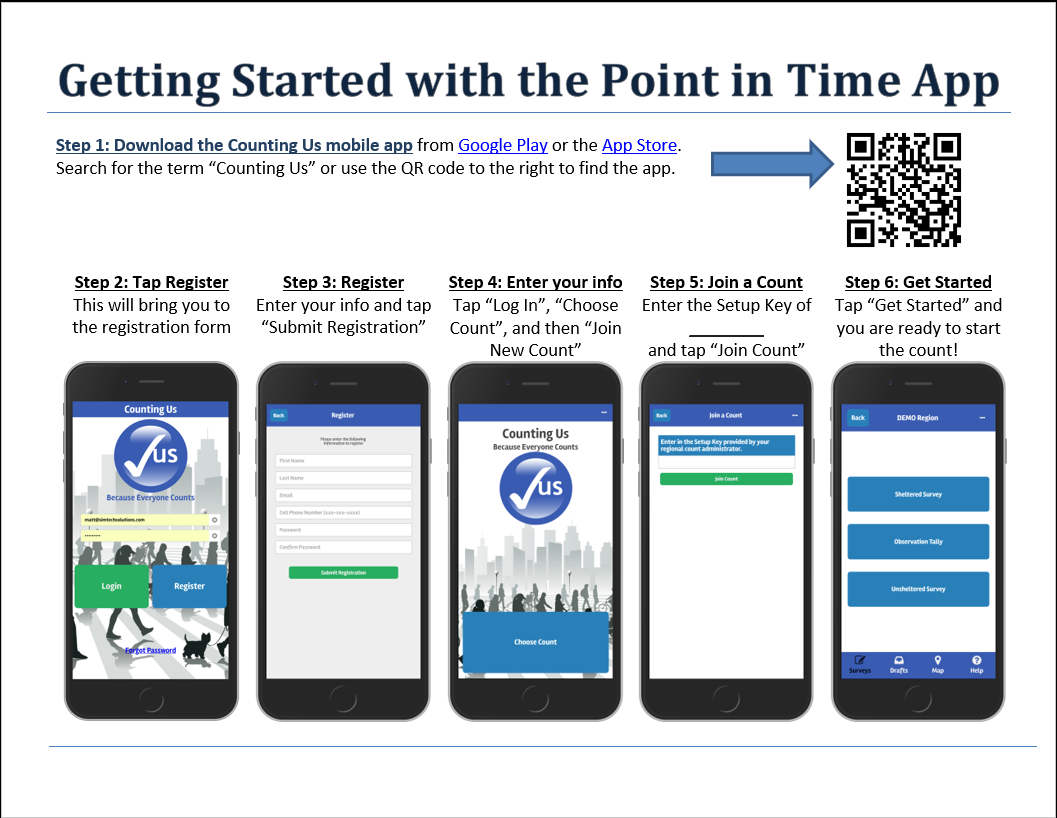 ncbos2024
ncbos2024
Stay Connected
https://www.ncceh.org/bos/pithic/  

This page on the NCCEH website is the go-to place to 
find regular updates, trainings, and 
other important information.